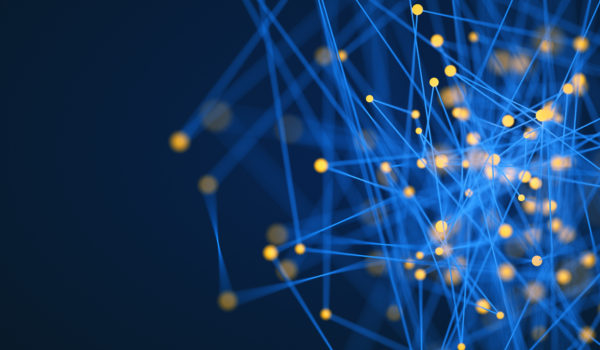 HORIZON EUROPE
The vision: 
" a Europe that protects, 
a Europe that empowers, 
a Europe that defends"
Jean -Claude Juncker
[Speaker Notes: Obzor]
HORIZON 2020
Predviđeno je 100 milijardi eura za financiranje programa istraživanja i inovacija kroz sedam godina (2021.-2027.) 

Ciljevi:
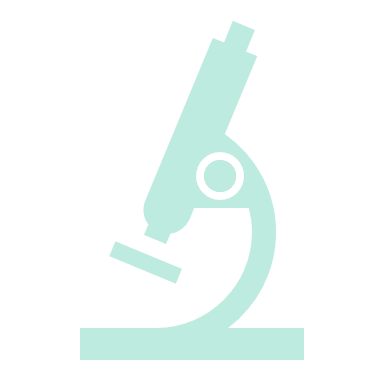 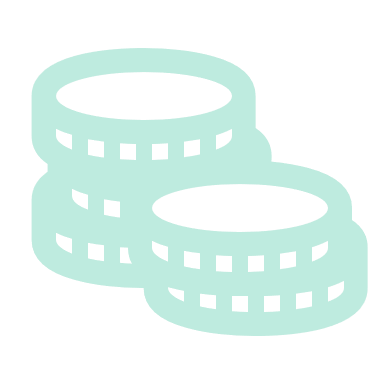 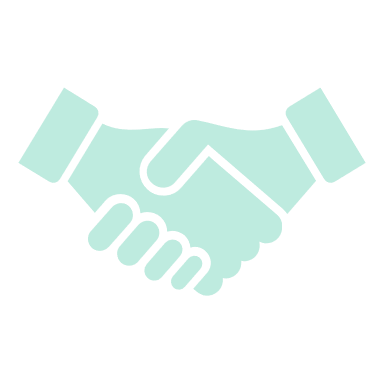 Horizon Europe
STRUKTURA
Predviđeno je 100 milijardi eura za financiranje programa istraživanja i inovacija za sedam godina (2021.-2027.) 
Ciljevi:
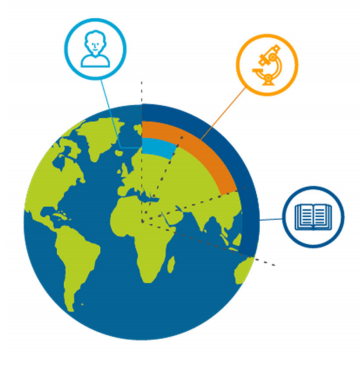 Trebamo veću razinu ambicije i obnovljen plan za istraživanje i razvoj
[Speaker Notes: Osiguravanje osnovnih ulaganja i poticanje privatnih ulaganja
▪ Uspostavljanje regulatornih okvira za inovacije
▪ Postati prvi pokretač u inovacijama koje stvaraju tržište
▪ Ponovno povezivanje I & R sa građanima putem R&I misija širom EU
▪ Podrška širenju inovacija u Uniji
▪ Ulaganje u vještine i osnaživanje sveučilišta da postanu više
poduzetnički i multidisciplinarni]
Vremenski slijed
U tijeku - 2019
Kraj 2019
Proljeće 2020
Druga polovica 2020
[Speaker Notes: Treba kontaktirati nacionalnu agencije
Navesti probleme s našima (nemaju kontakt osobe) i dati primjer Slovačke]
Što nosi horizon europe – evolucija ne revolucija
[Speaker Notes: Temeljeno na evaluaciji provedenih projekata i rezultata
Točka 1 Time će se povećati inovacijski potencijal rezultata ostvarenih uz financiranje Europske unije

▪ Third countries with good capacity in science, technology and innovation

Zadnja točka „publikacija kao rezultat više nije prihvatljiv”]
Horizon mindset znanstvenika
Zašto je tema važna za EU?
 Koje probleme će riješiti?
 Koje će rezultate (osim publikacija) dati?
 Kako će porezni obveznici EU znati da su njihovi novci dobro potrošeni (kako ćemo im to dokazati)?
 Koji će učinak imati na običnog čovjeka, društvo u cjelini?
važno
Tekst mora biti pisan što razumljivije i jednostavnije
Tema mora biti high risk – high gain, ali mjerljiva i u zadanom vremenu
Work packages moraju odgovarati na probleme/hipotezu, a budžet mora pratiti WP
Prikazati širi učinak (impact)
Pronaći vezu između znanosti i društva
Paziti na prioritetne teme: pitanje roda, etička pitanja, održivost, SDG
Uključiti stručnjake SSH područja
[Speaker Notes: moramo dokazati da je se u zadanom vremenu s zadanim budžetom moguće dobiti rezultate bez obzira na ambiciju
– ne bi smjelo biti diskrepancija kad se čita
Sustainables obzirom na veliku konkurenciju kod ERC-a, ako su projekti blizu rangirani, taj dio koji se često zanemaruje donosi pobjedu (čak i ako postoji problem npr. Manje žena znanstvenica treba analizirati i spomenuti u svim dijelovima projekta)]
CROSS-CUTTING ISSUES
Pozitivni društveni učinak kao rezultat
kako drugi znanstvenici iz istog   područja ocjenjuju učinak projekta/istraživanja – u kojem kontekstu i koliko ga spominju
outreach aktivnosti – znanje šire od znanstvenog znanja
implementacija rezultata
prijenos rezultata trebao bi rezultirati pozitivnim društvenim učinkom – social impact
IMPACT
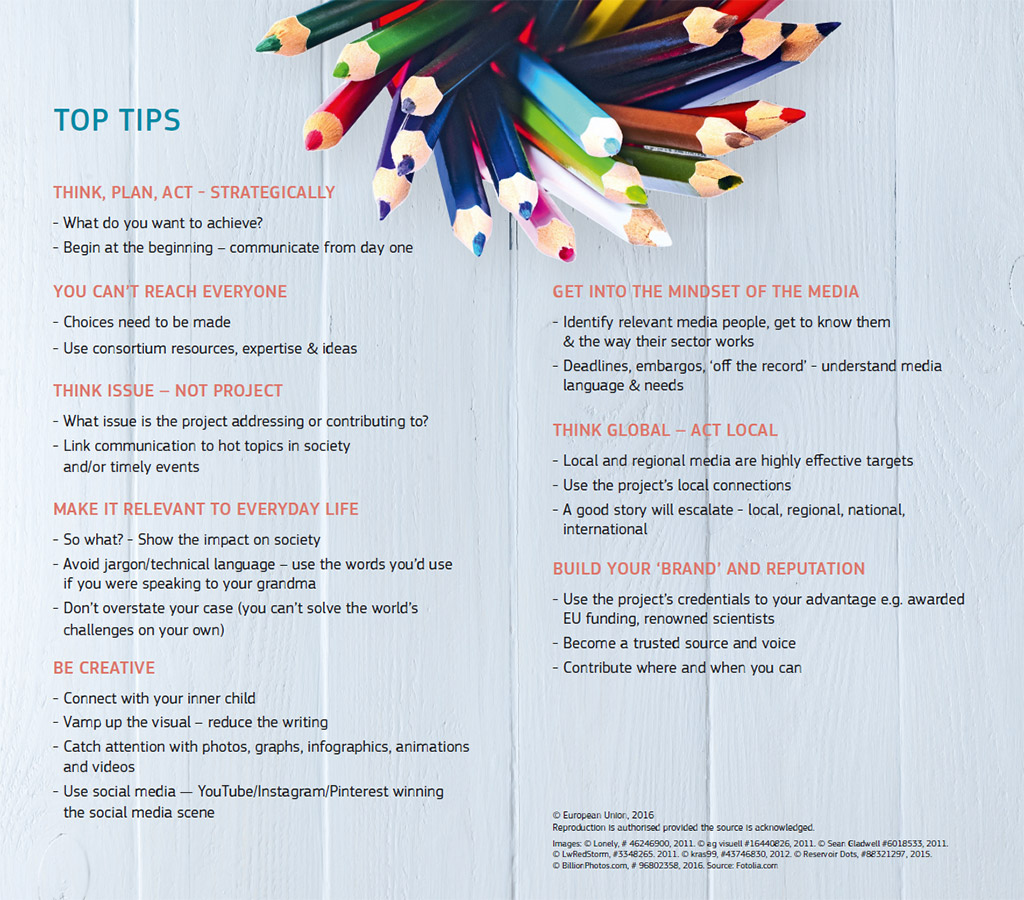 Diseminacija
projekt = brand
marketinško razmišljanje
važno je definirati 
komunikacijske ciljeve
diseminacijski akcijski plan
komunikacijske alate i kanale
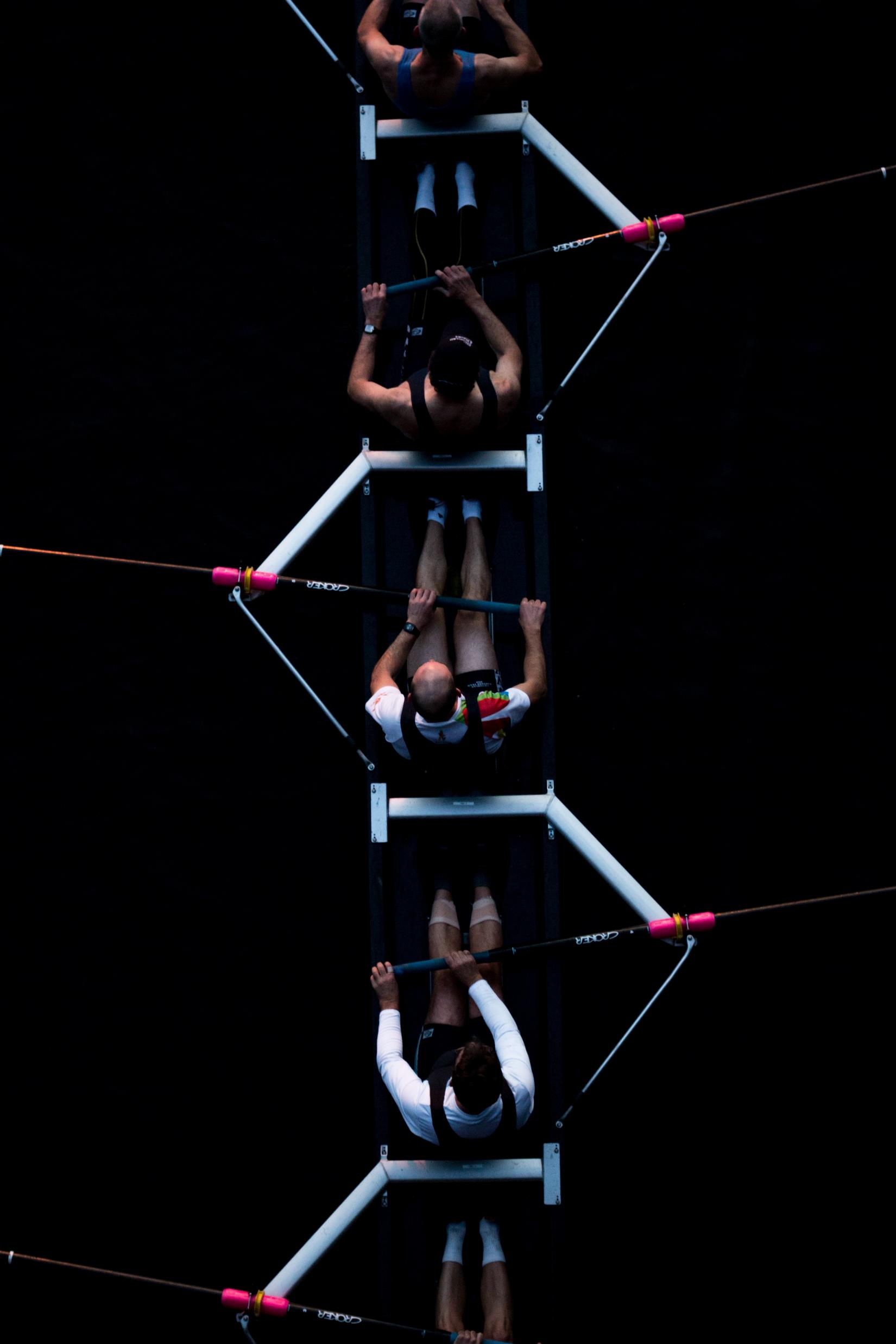 research management
Pre-phase
Post-phase
Rad na razvoju ciljeva i strategija za istraživače – mapa kompetencija
Praćenje natječaja
Praćenje i pomoć kod sastavljanja budžeta i vremenskog tijeka projekta
Pomoć kod sastavljanja konzorcija: istraživanje, komunikacija
Savjetodavna uloga u pisanju projekta
Rad na definiranju i raspisivanju prioritetnih područja
Administrativna provjera dokumentacije
Uspostavljanje administrativnih postupka
Praćenje i kontrola troškova unutar dodijeljenog budžeta, sastavljanje financijskog izvješća
Izrada strategije znanstvene komunikacije prema klijentima, rukovoditeljima, novinarima i široj javnosti 
Planiranje, koordiniranje i provedba dodijeljenih istraživačkih projekata
Praćenje rokova i upravljanje rizicima – redovito izvještavanje znanstvenika
Identificirati područja poboljšanja
Komunikacija s računovodstvenim odjelom u obradi plaćanja
KORISNE POVEZNICE
Horizon Europe
https://ec.europa.eu/info/horizon-europe-next-research-and-innovation-framework-programme_en 

Nacionalne osobe za kontakt
http://www.obzor2020.hr/obzor2020-kontakt

Registrirajte se kao stručnjak
https://ec.europa.eu/info/funding-tenders/opportunities/portal/screen/work-as-an-expert

Brokerage Event
https://een.ec.europa.eu/content/events-0

Ured za projekte FO PMF-a
http://www.pmf.unizg.hr/phy/projekti
projekti@phy.hr
[Speaker Notes: Brokerage Event]